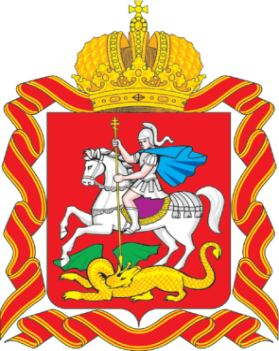 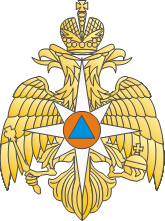 СОВРЕМЕННОЕ СОСТОЯНИЕ, ПРОБЛЕМНЫЕ ВОПРОСЫ ПОДГОТОВКИ НЕРАБОТАЮЩЕГО НАСЕЛЕНИЯ В ОБЛАСТИ ГРАЖДАНСКОЙ ОБОРОНЫ  И ЗАЩИТЫ ОТ ЧРЕЗВЫЧАЙНЫХ СИТУАЦИЙ НА ПРИМЕРЕ МОСКОВСКОЙ ОБЛАСТИ, ПУТИ ИХ РЕШЕНИЯ
Начальник отдела подготовки населения 
управления гражданской обороны и защиты населения Главного управления МЧС России по Московской области

ЛИХАЧЕВ ВАДИМ СЕРГЕЕВИЧ
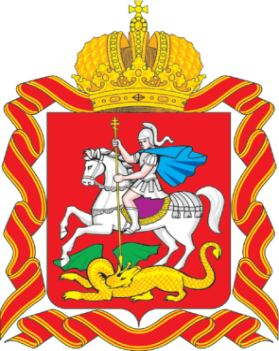 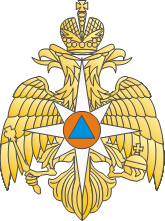 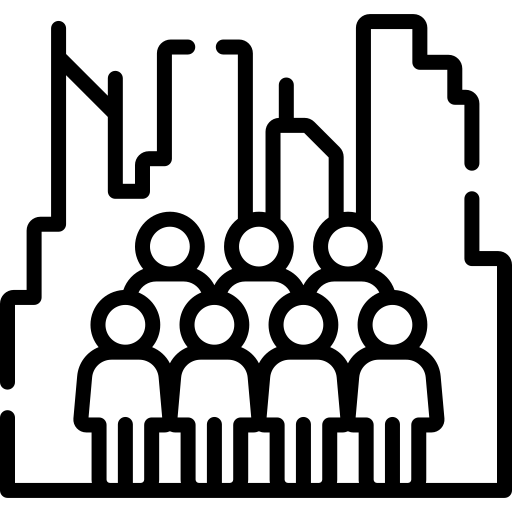 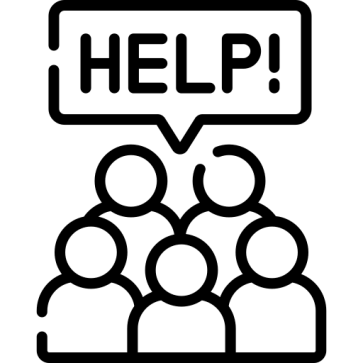 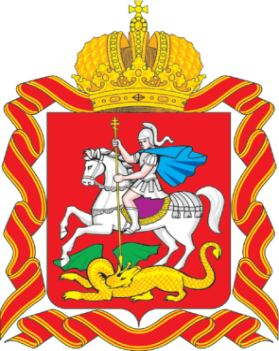 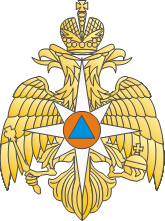 ФОРМЫ ПОДГОТОВКИ НЕРАБОТАЮЩЕГО НАСЕЛЕНИЯ
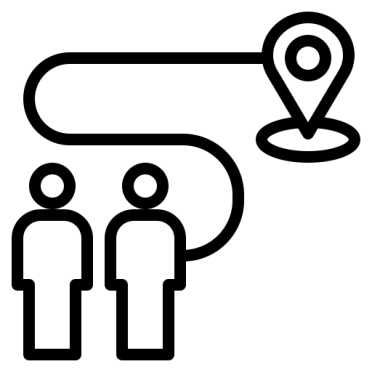 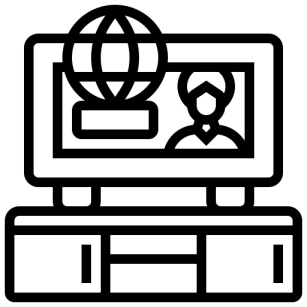 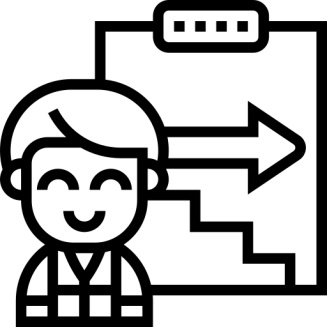 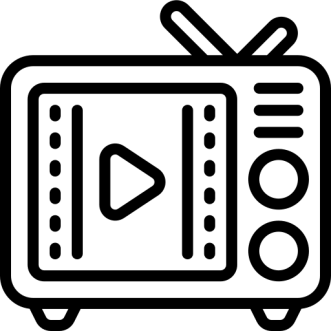 ПРОВЕДЕНИЕ БЕСЕД, ЛЕКЦИЙ, ПРОСМОТР УЧЕБНЫХ ФИЛЬМОВ
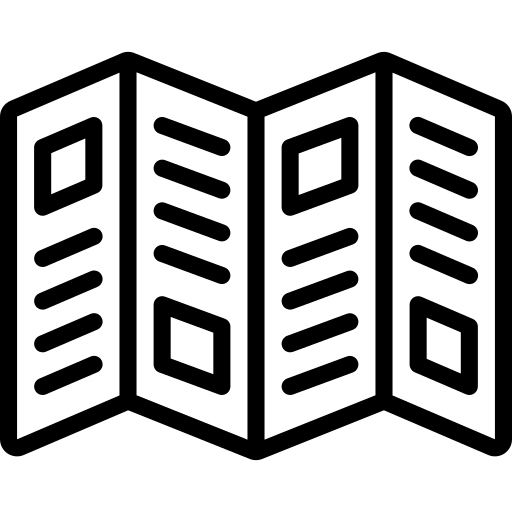 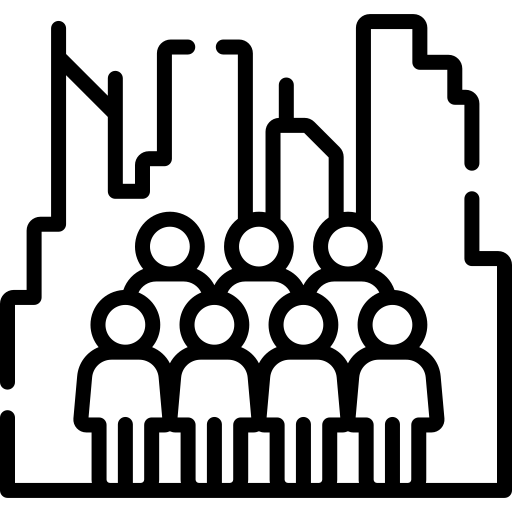 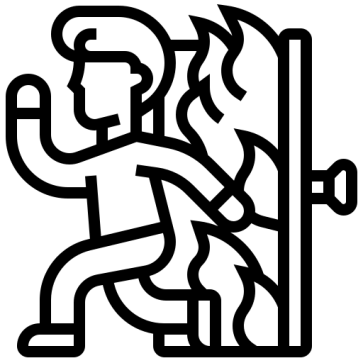 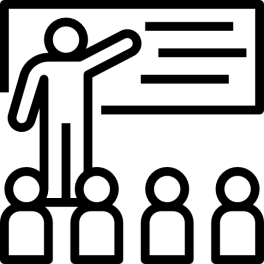 ПРИВЛЕЧЕНИЕ НА УЧЕНИЯ И ТРЕНИРОВКИ ПО МЕСТУ ЖИТЕЛЬСТВА
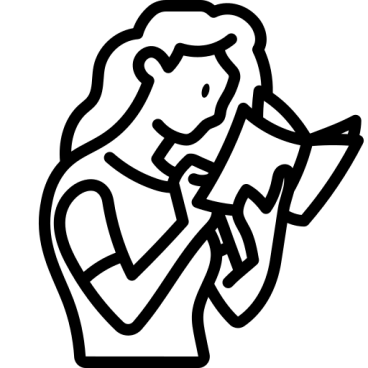 САМОСТОЯТЕЛЬНОЕ ИЗУЧЕНИЕ ПОСОБИЙ, ПАМЯТОК, ЛИСТОВОК И БУКЛЕТОВ, ПРОСЛУШИВАНИЕ РАДИОПЕРЕДАЧ И ПРОСМОТР ТЕЛЕПРОГРАММ
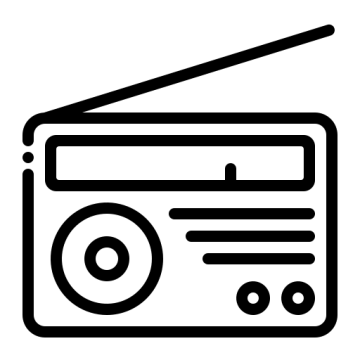 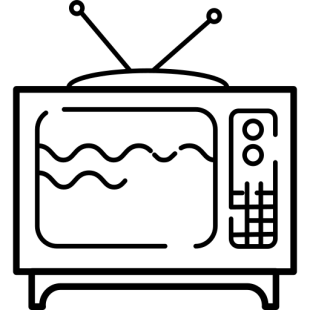 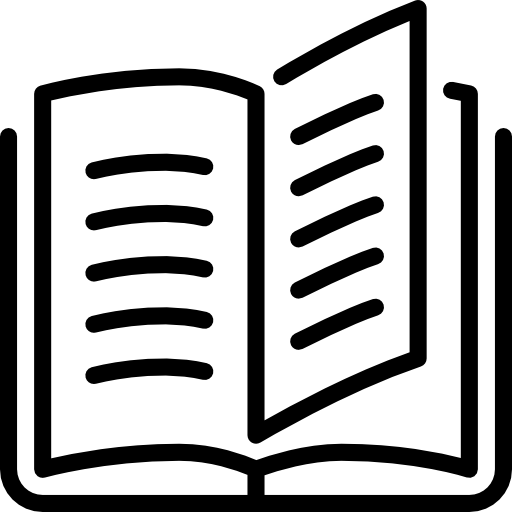 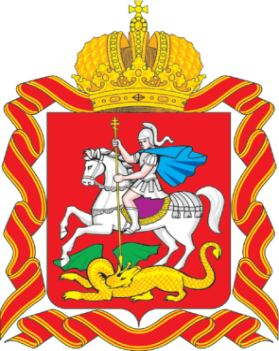 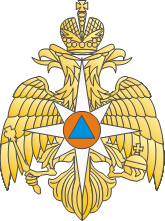 ИНФОРМИРОВАНИЕ НЕРАБОТАЮЩЕГО НАСЕЛЕНИЯ
Как проходит эвакуация?
Где наши защитные сооружения?
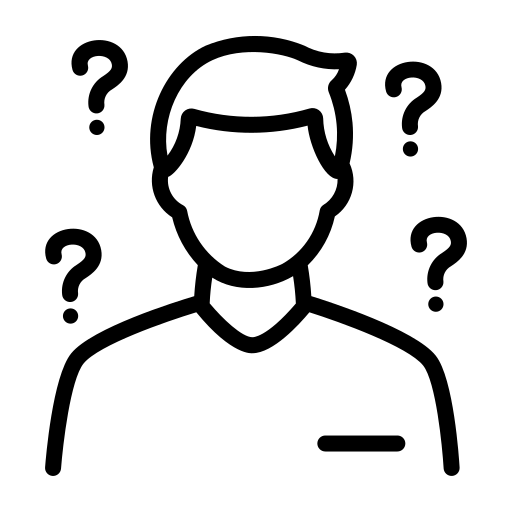 Где получить средства индивидуальной защиты или их надо покупать?
Почему чаще стали летать беспилотники, что надо делать?
Как происходят выплаты пострадавшим при чрезвычайных ситуациях?
Какие меры принимаются по предотвращению пожаров?
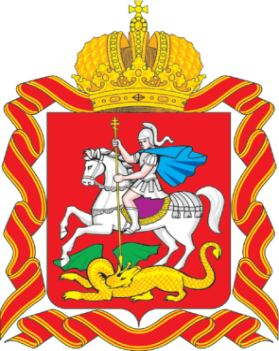 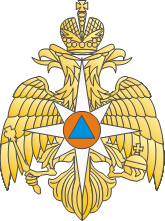 УЧЕБНО-КОНСУЛЬТАЦИОННЫЕ ПУНКТЫ
330
% обученности
учебно-консультационных пунктов по гражданской обороне и защите от чрезвычайных ситуаций
43,2 %
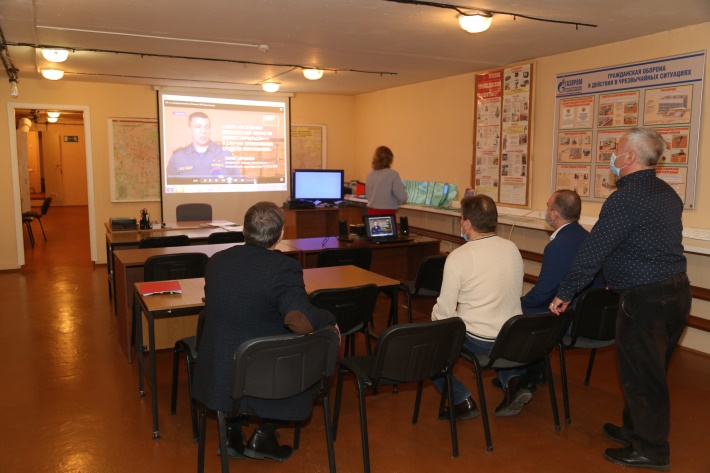 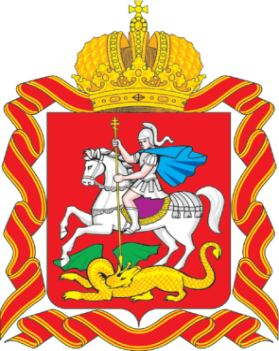 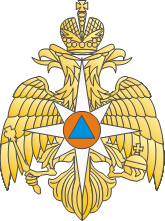 УМЦ
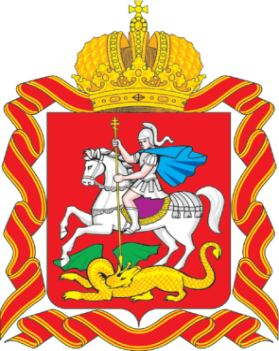 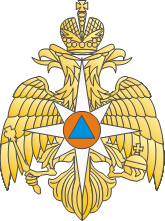 ПРОБЛЕМНЫЕ ВОПРОСЫ ПОДГОТОВКИ
 НЕРАБОТАЮЩЕГО НАСЕЛЕНИЯ
ОТСУТСТВУЮТ ОПРЕДЕЛЕНИЯ «СИСТЕМА ПОДГОТОВКИ НАСЕЛЕНИЯ» И «ПРОПАГАНДА ЗНАНИЙ В ОБЛАСТИ ГРАЖДАНСКОЙ ОБОРОНЫ  И ЗАЩИТЫ ОТ ЧРЕЗВЫЧАЙНЫХ СИТУАЦИЙ»
НЕ ОПРЕДЕЛЕН ПОРЯДОК ПРИВЛЕЧЕНИЯ НЕРАБОТАЮЩЕГО НАСЕЛЕНИЯ К ПРОВЕДЕНИЮ УЧЕНИЙ (ТРЕНИРОВОК)
НЕ УСТАНОВЛЕНА ПЕРИОДИЧНОСТЬ ПОДГОТОВКИ НЕРАБОТАЮЩЕГО НАСЕЛЕНИЯ
СУЩЕСТВУЮЩИЙ ПРИМЕРНЫЙ ПОРЯДОК ОПРЕДЕЛЕНИЯ СОСТАВА И СОДЕРЖАНИЯ УЧЕБНО-МАТЕРИАЛЬНОЙ БАЗЫ ПОДГОТОВКИ НАСЕЛЕНИЯ, НЕ ЗАРЕГИСТРИРОВАН В МИНИСТЕРСТВЕ ЮСТИЦИИ РФ
НЕ ОПРЕДЕЛЕН ПОРЯДОК И АЛГОРИТМ ФИНАНСИРОВАНИЯ УКП
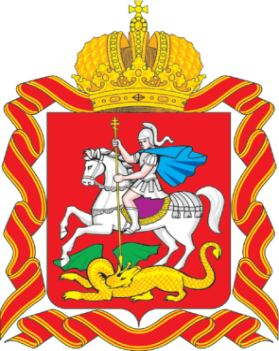 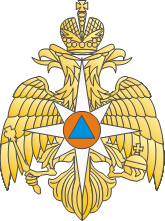 ПРОБЛЕМНЫЕ ВОПРОСЫ ПОДГОТОВКИ
 НЕРАБОТАЮЩЕГО НАСЕЛЕНИЯ
НИЗКИЙ УРОВЕНЬ КВАЛИФИКАЦИИ СПЕЦИАЛИСТОВ, ОТВЕЧАЮЩИХ ЗА ПРОВЕДЕНИЕ МЕРОПРИЯТИЙ ПО ПОДГОТОВКЕ НЕРАБОТАЮЩЕГО НАСЕЛЕНИЯ
НЕ РАЗРАБОТАН АЛГОРИТМ ПРИВЛЕЧЕНИЯ ГРАЖДАН ДЛЯ ПОДГОТОВКИ В УКП
НИЗКИЙ УРОВЕНЬ МОТИВАЦИИ НЕРАБОТАЮЩЕГО НАСЕЛЕНИЯК ПОЛУЧЕНИЮ ЗНАНИЙ
ФОРМАЛЬНЫЙ ПОДХОД К УЧЕТУ ПОДГОТОВКИ НЕРАБОТАЮЩЕГО НАСЕЛЕНИЯ
НЕ ОПРЕДЕЛЕНА НЕОБХОДИМАЯ ЧИСЛЕННОСТЬ УКП ГОЧС
НЕ ИСПОЛЬЗУЮТСЯ ДЛЯ ПОДГОТОВКИ НАСЕЛЕНИЯ, ПРЕДУСМОТРЕННЫЕ ЗАКОНОДАТЕЛЬСТВОМ 5 ПРОЦЕНТОВ
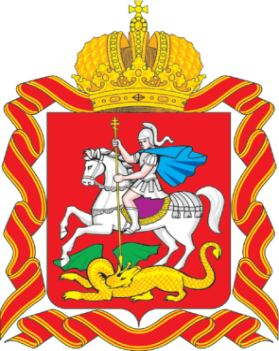 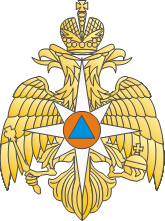 КОРНОМЕТРАТРАЖНЫЕ ФИЛЬМЫ 
ПО ВОПРОСАМ ГРАЖДАНСКОЙ ОБОРОНЫ И ЗАЩИТЫ ПРИ ЧРЕЗВЫЧАЙНЫХ СИТУАЦИЯХ
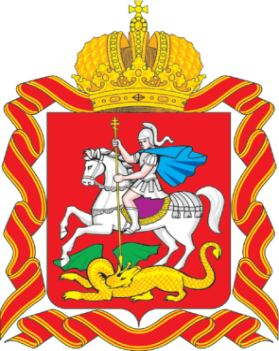 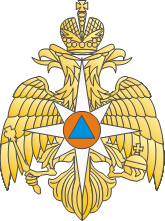 ВИРТУАЛЬНЫЕ КУРСЫ И УКП ПО ГОЧС
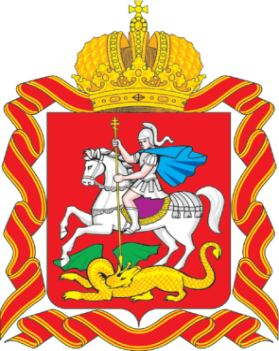 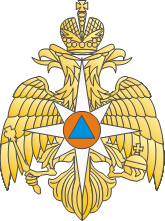 СОВЕРШЕНСТВОВАНИЕ СИСТЕМЫ ПОДГОТОВКИ
 НЕРАБОТАЮЩЕГО НАСЕЛЕНИЯ
ВНЕСЕНИЕ ДОПОЛНЕНИЙ В НОРМАТИВНЫЕ ПРАВОВЫЕ АКТЫ РФ (ФЗ ОТ 06.10.2003 № 131 «ОБ ОБЩИХ ПРИНЦИПАХ ОРГАНИЗАЦИИ МЕСТНОГО САМОУПРАВЛЕНИЯ В РОССИЙСКОЙ ФЕДЕРАЦИИ», ФЗ ОТ 13.03.2006 № 38-ФЗ «О РЕКЛАМЕ», ПП РФ ОТ 24.11.2014 № 1236 «ОБ УТВЕРЖДЕНИИ ПРИМЕРНОГО ПЕРЕЧНЯ СОЦИАЛЬНЫХ УСЛУГ ПО ВИДАМ СОЦИАЛЬНЫХ УСЛУГ» )
РАЗРАБОТАТЬ ПРИМЕРНУЮ ПРОГРАММУ ПОДГОТОВКИ НЕРАБОТАЮЩЕГО НАСЕЛЕНИЯ, С УКАЗАНИЕМ ТЕМАТИКИ, ФОРМ И МЕТОДОВ ПОДГОТОВКИ НЕРАБОТАЮЩЕГО НАСЕЛЕНИЯ
РАЗРАБОТАТЬ ОРГАНИЗАЦИОННО-МЕТОДИЧЕСКИЕ РЕКОМЕНДАЦИИ ПО ПОДГОТОВКЕ НАСЕЛЕНИЯ ОБЛАСТИ ГО И ЗАЩИТЫ ОТ ЧС НА 2025-2030 ГГ., С ПОРЯДКОМ ПРИВЛЕЧЕНИЯ НЕРАБОТАЮЩЕГО НАСЕЛЕНИЯ НА УЧЕНИЯ И ТРЕНИРОВКИ
РАЗРАБОТАТЬ ПРИКАЗ ОБ УТВЕРЖДЕНИИ ПОРЯДКА ОПРЕДЕЛЕНИЯ УЧЕБНО-МАТЕРИАЛЬНОЙ БАЗЫ УКП, С РЕГИСТРАЦИЕЙ В МИНИСТЕРСТВЕ ЮСТИЦИИ РФ.
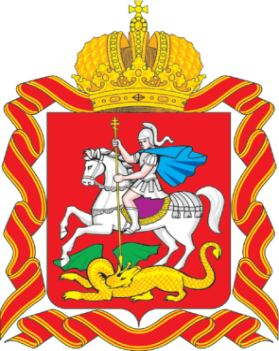 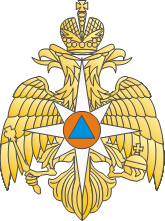 СОВЕРШЕНСТВОВАНИЕ СИСТЕМЫ ПОДГОТОВКИ
 НЕРАБОТАЮЩЕГО НАСЕЛЕНИЯ
МИНИСТЕРСТВУ ТРУДА И СОЦИАЛЬНОЙ ЗАЩИТЫ РОССИЙСКОЙ ФЕДЕРАЦИИ И МЧС РОССИИ РАЗРАБОТАТЬ СОВМЕСТНЫЙ ПРИКАЗ ПО ПОДГОТОВКЕ НЕРАБОТАЮЩЕГО НАСЕЛЕНИЯ
ЗАДЕЙСТВОВАТЬ СРЕДСТВА МАССОВОЙ ИНФОРМАЦИИ ПРИ ПРОВЕДЕНИИ ТЕМАТИЧЕСКИХ ТЕЛЕПЕРЕДАЧ, ИНФОРМАЦИОННО-ПРОСВЕТИТЕЛЬСКИХ ПРОГРАММ
ИСПОЛЬЗОВАНИЕ СОЦИАЛЬНОЙ РЕКЛАМЫ И НАГЛЯДНОЙ АГИТАЦИЙ
ВНЕДРЕНИЕ НОВЫХ СОВРЕМЕННЫХ ФОРМ ПОДГОТОВКИ НЕРАБОТАЮЩЕГО НАСЕЛЕНИЯ
ПРОВЕДЕНИЕ МЕРОПРИЯТИЙ ПО РАЗВИТИЮ ИНСТИТУТА СТАРОСТ НАСЕЛЕННЫХ ПУНКТОВ
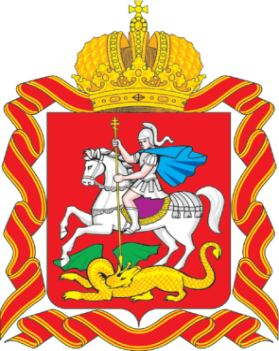 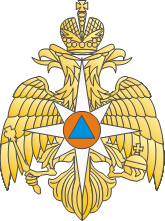 СОВРЕМЕННОЕ СОСТОЯНИЕ, ПРОБЛЕМНЫЕ ВОПРОСЫ ПОДГОТОВКИ НЕРАБОТАЮЩЕГО НАСЕЛЕНИЯ В ОБЛАСТИ ГРАЖДАНСКОЙ ОБОРОНЫ  И ЗАЩИТЫ ОТ ЧРЕЗВЫЧАЙНЫХ СИТУАЦИЙ НА ПРИМЕРЕ МОСКОВСКОЙ ОБЛАСТИ, ПУТИ ИХ РЕШЕНИЯ
Доклад закончил!
Благодарю за внимание
Начальник отдела подготовки населения 
управления гражданской обороны и защиты населения Главного управления МЧС России по Московской области

ЛИХАЧЕВ ВАДИМ СЕРГЕЕВИЧ